স্বাগতম
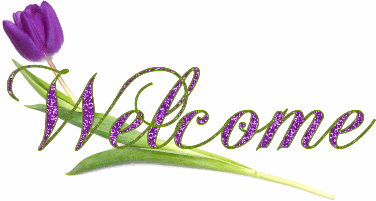 পরিচিতি
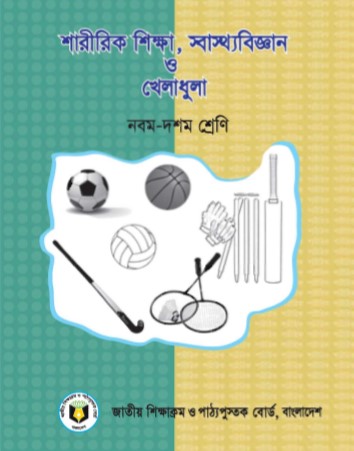 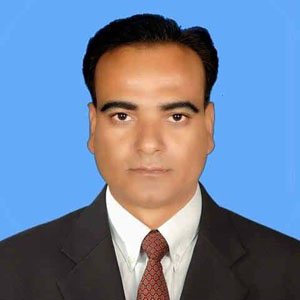 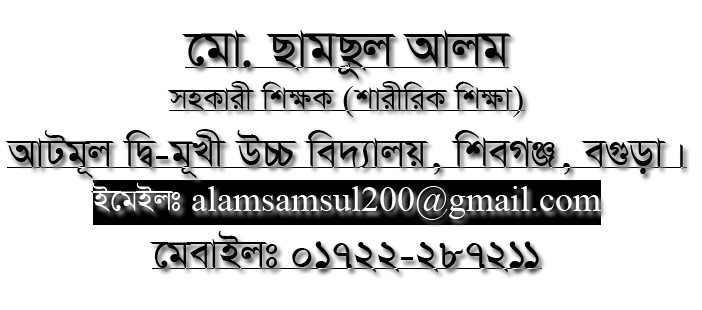 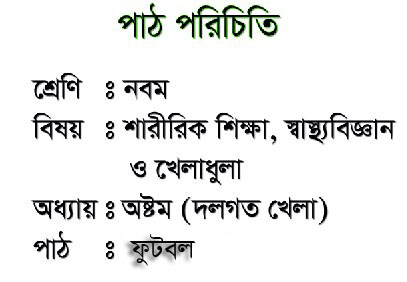 ছবি গুলো দেখ
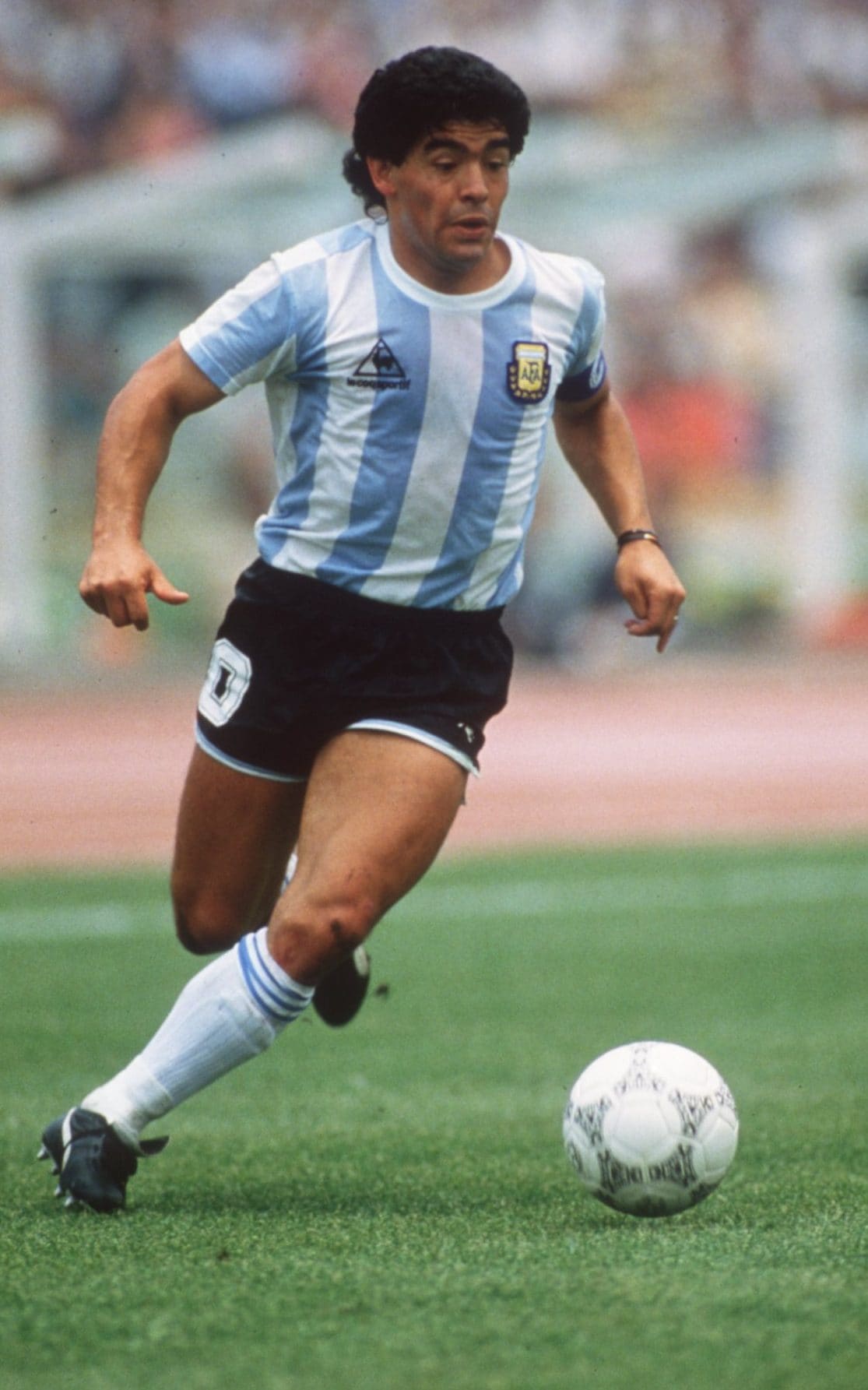 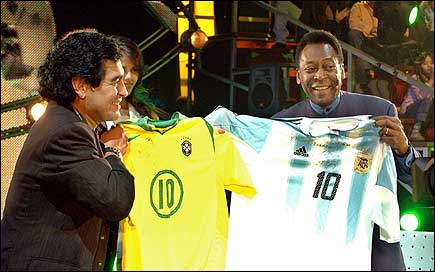 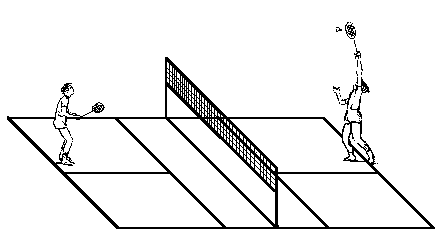 এগুলো কিসের ছবি?
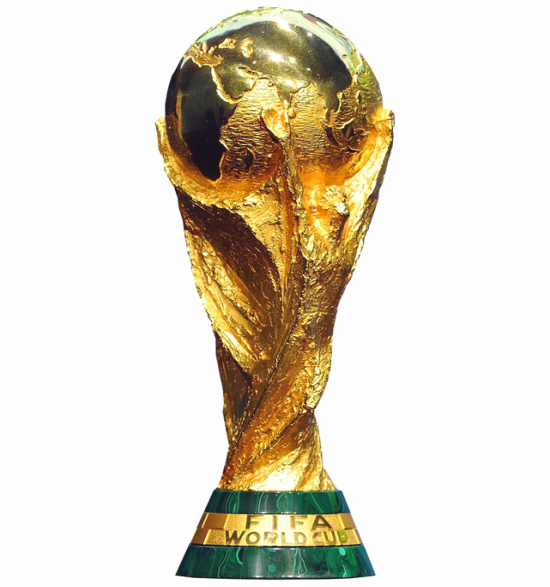 আমাদের আজকের পাঠ ফুটবল খেলা
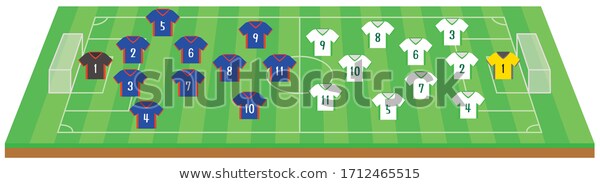 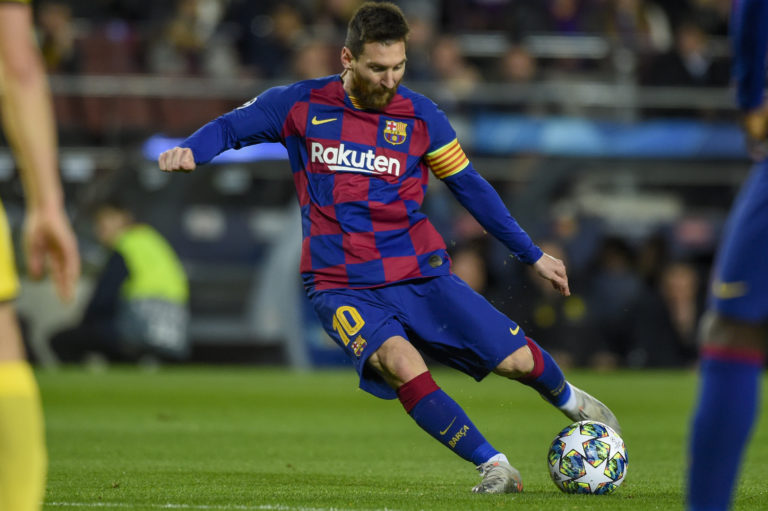 শিখন ফল
এই পাঠ শেষে শিক্ষার্থীরা

১। ফুটবল খেলা সম্পর্কে জানতে পারবে।

২। ফুটবল খেলার নিয়ম বর্ণনা করতে পারবে।

৩। ফুটবল খেলার কৌশল ব্যাখ্যা করতে পারবে

৪। ফুটবল নিয়ম জেনে চর্চা করতে পারবে।
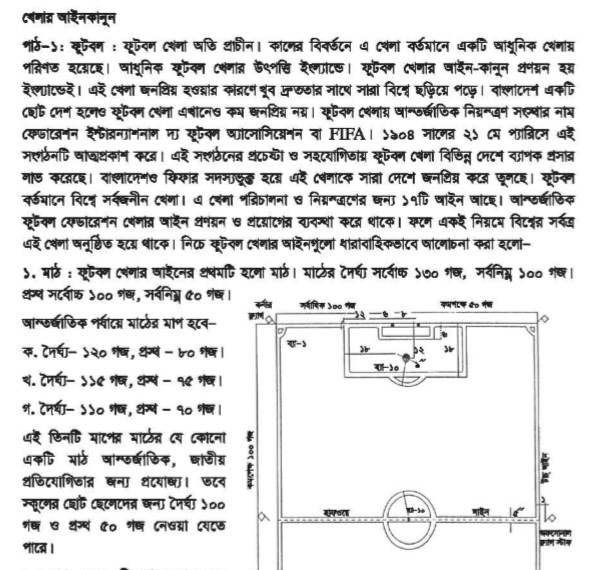 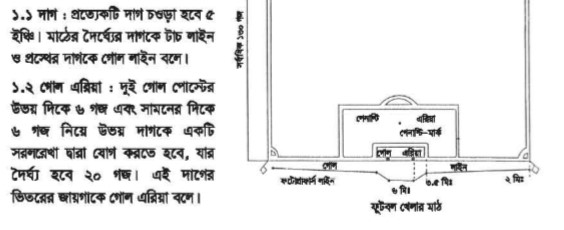 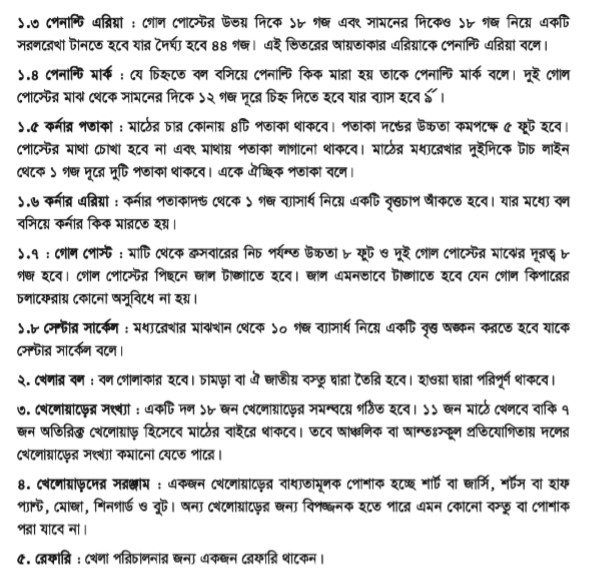 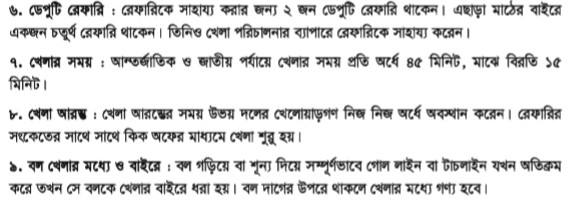 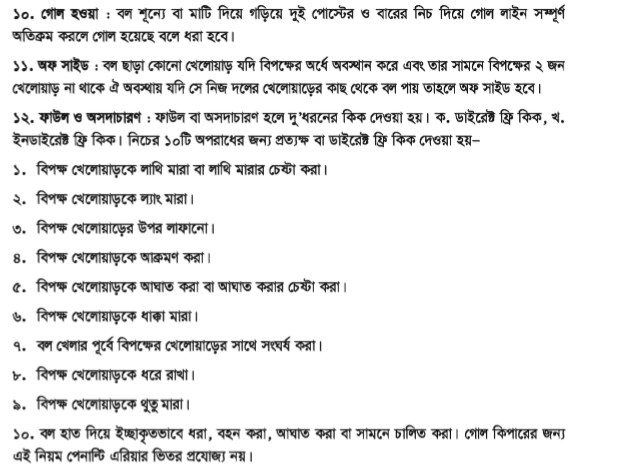 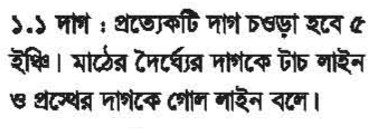 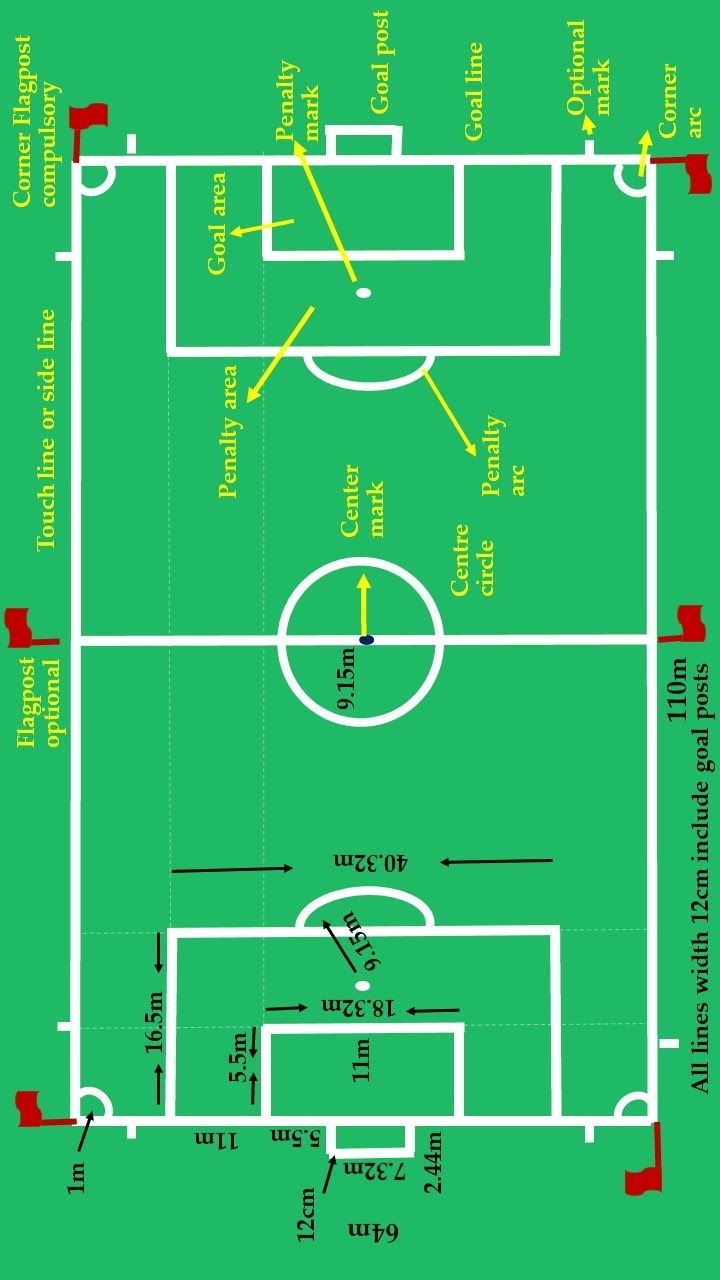 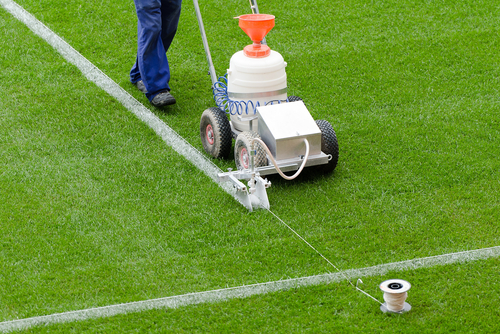 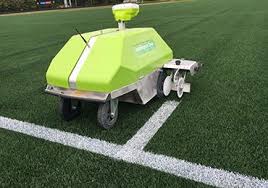 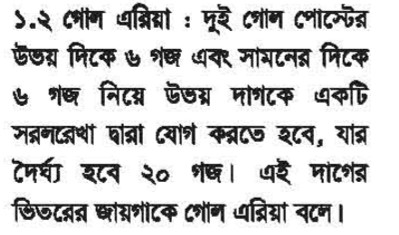 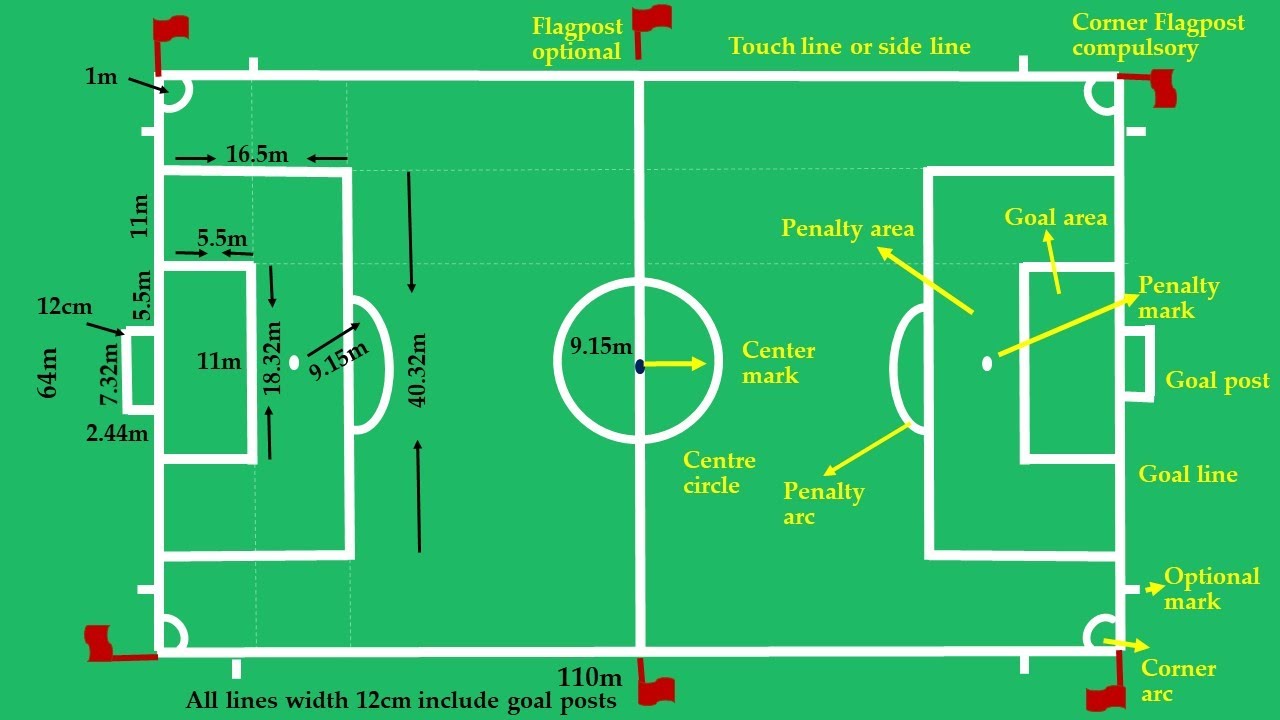 20 yards
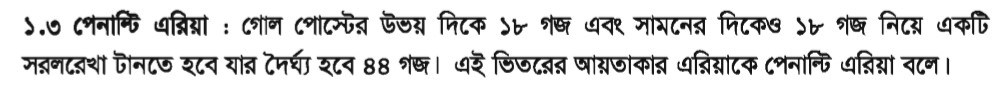 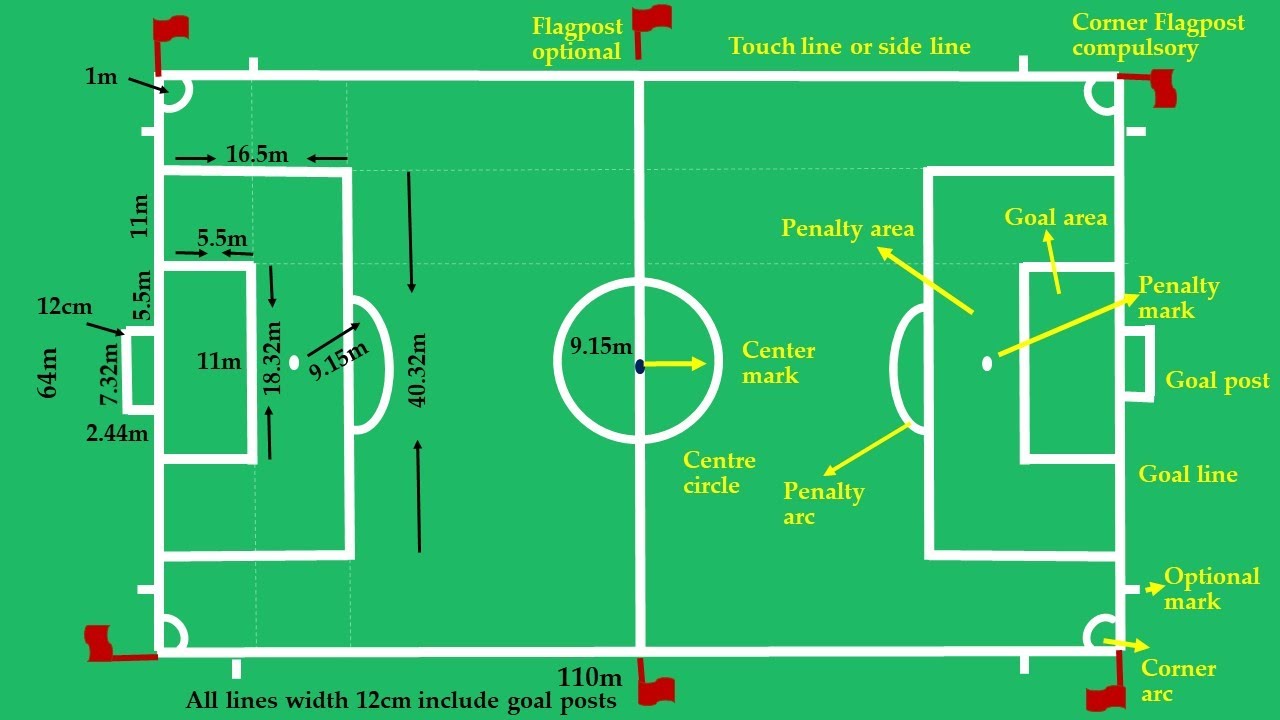 44 yards
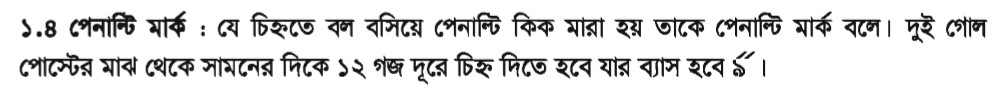 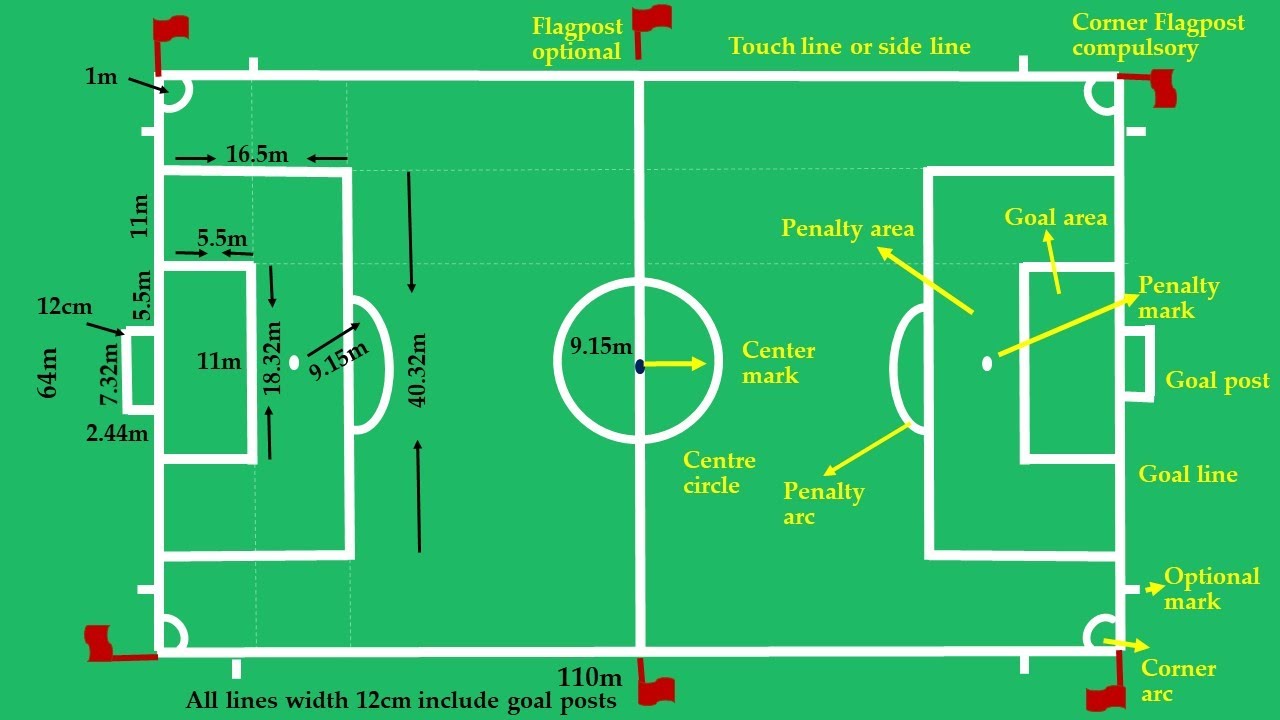 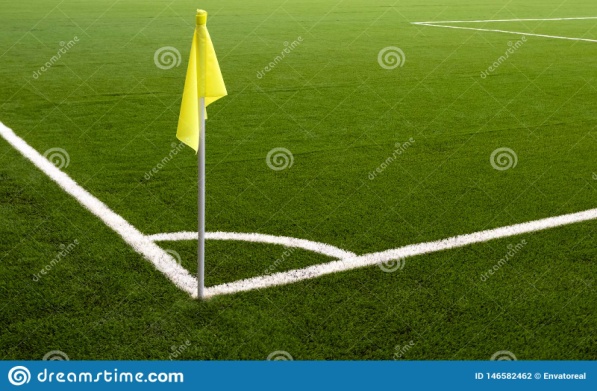 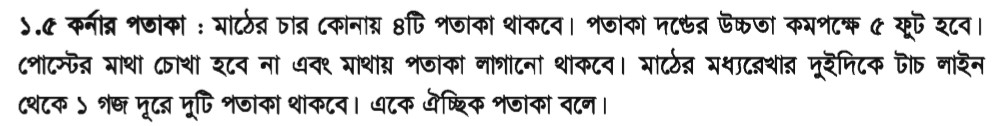 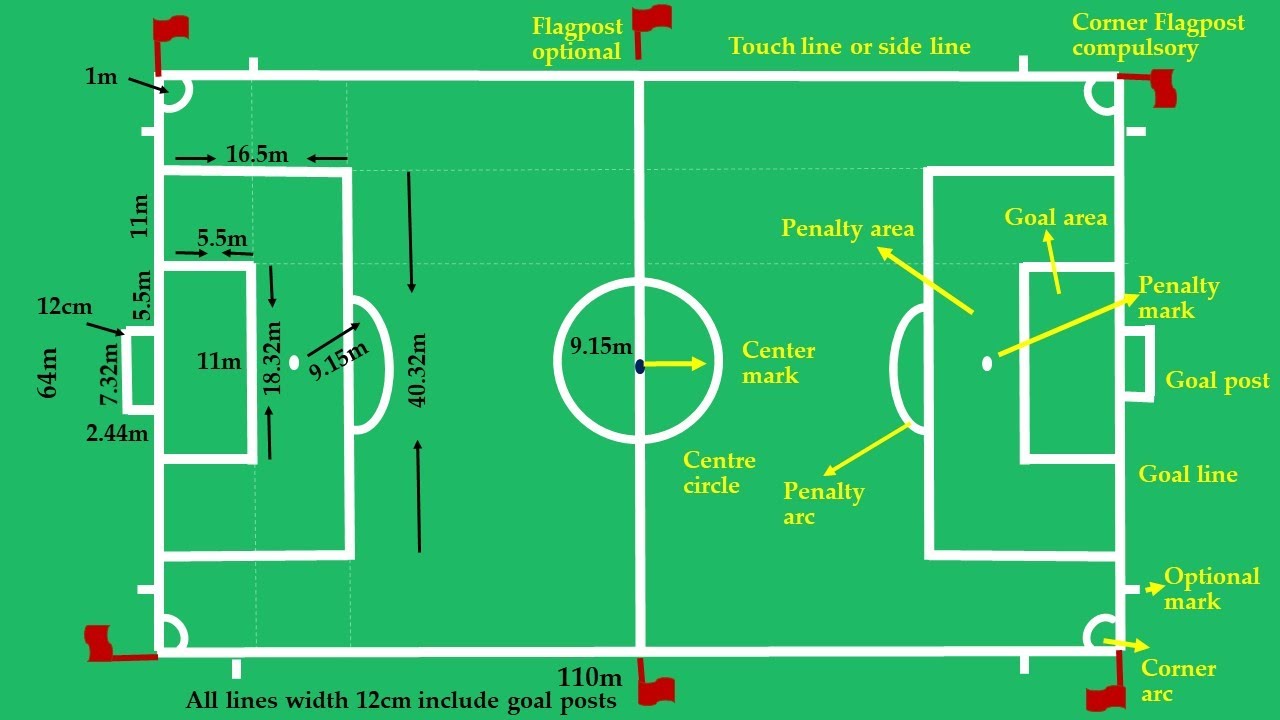 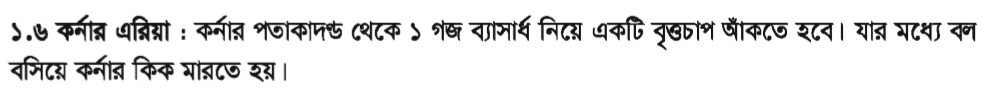 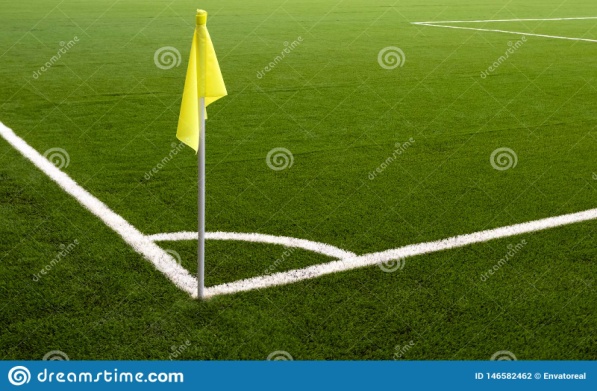 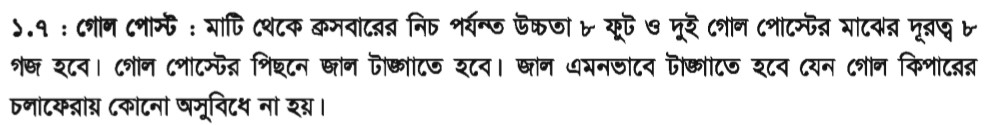 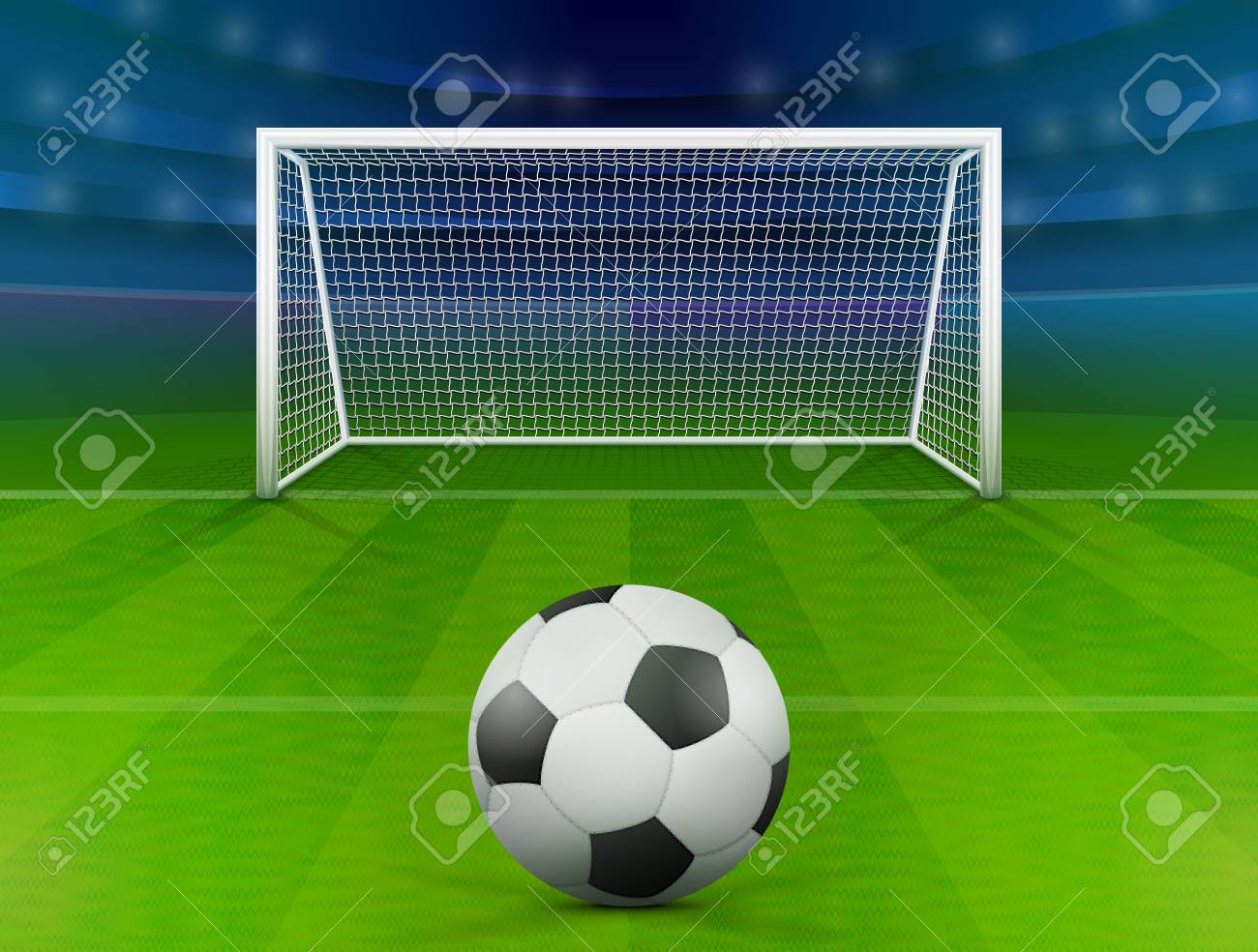 8 yards
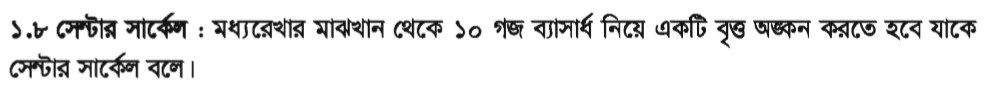 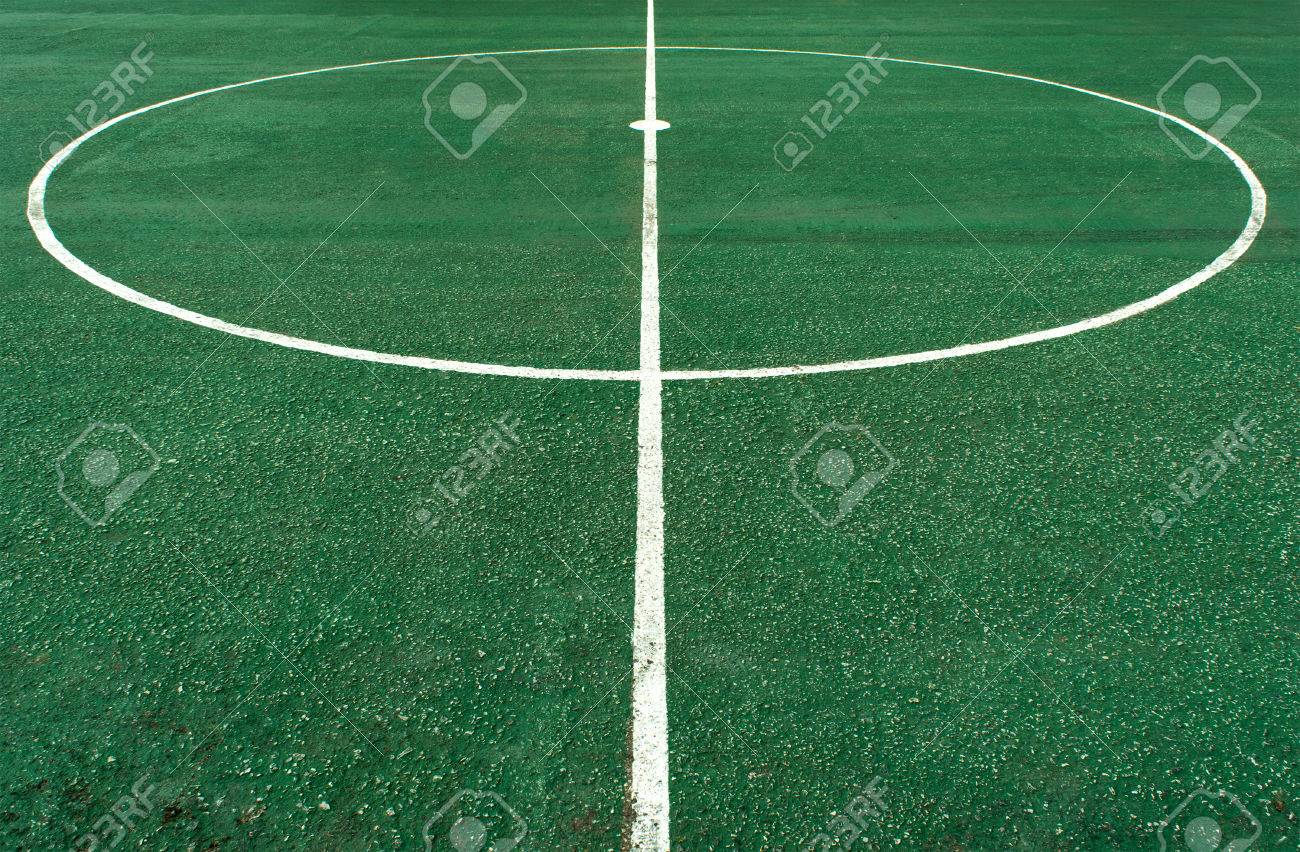 10 yards radius
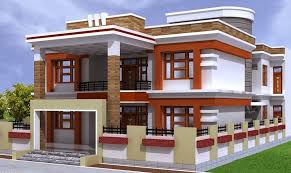 বাড়ির কাজ
ফুটবল মাঠ অঙ্কন করে আনবে।
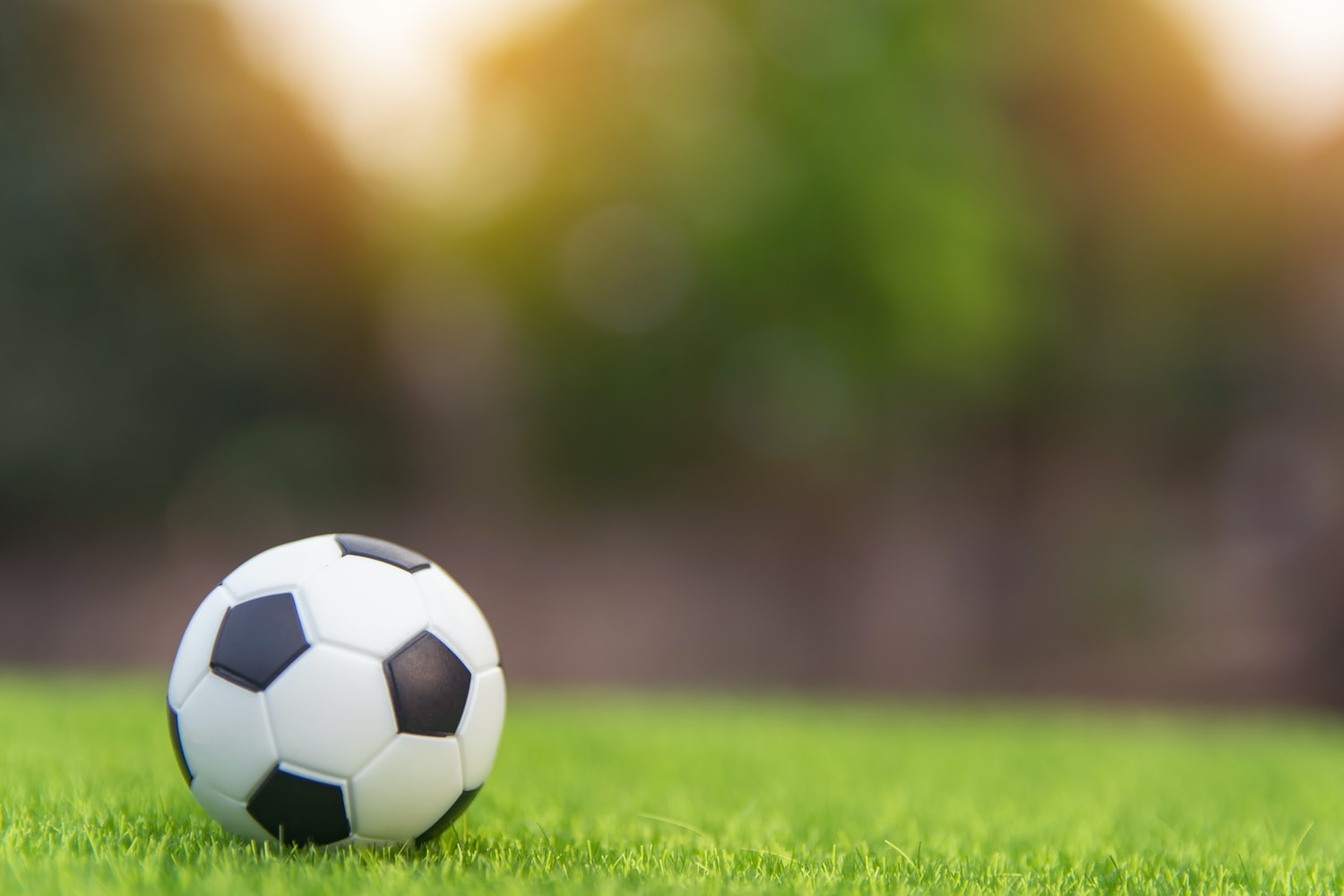 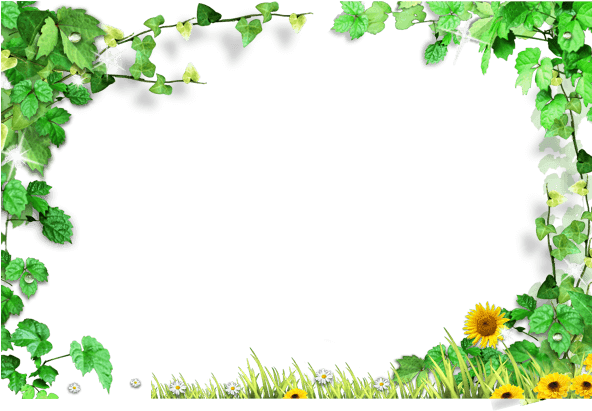 ধন্যবাদ